The European Board Examination
2015
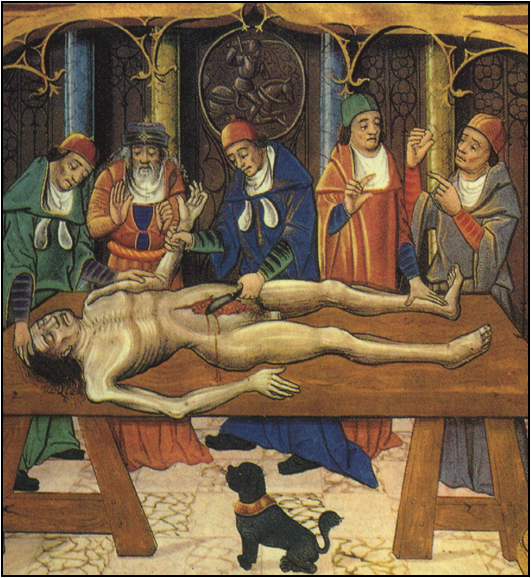 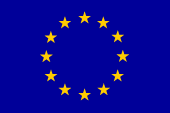 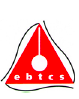 WHICH FACTORS WILL INFLUENCE OUR SURGEONS PRACTICE?
Education has to be situated between the past and the present, the stability and the change, the tradition and the innovation…




Hannah Arendt
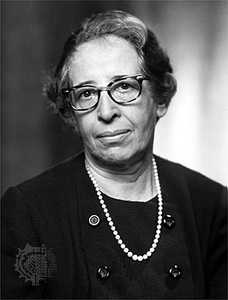 WHICH FACTORS WILL INFLUENCE OUR SURGEONS PRACTICE?
USA training: from conventional to new shorter training
EU: diversity of diplomas, time and curriculum to do THE SAME
How is the training going to be ?
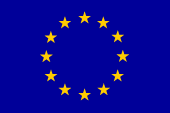 Length of training
Name of specialty
Trainees per million
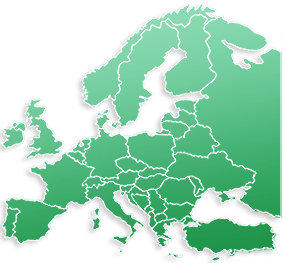 Thoracic Surgery
  Cardiac Surgery
  Cardio-thoracic Surgery
  Thoracic and Cardiovascular Surgery
  Vascular Surgery
  Cardiovascular Surgery
  Surgery of the Heart and Great Vessels
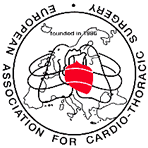 Number of residents CTS in 2012
“One resident per 4 million/year”
23
24
Spain about 46 million
12
8
0-6
1985
2002                 2012
2001
How is the training going to be ?
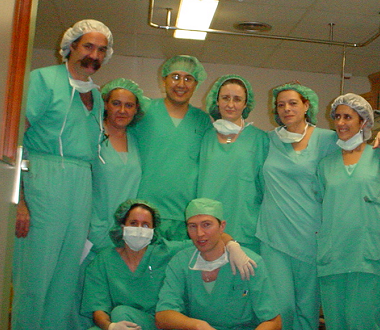 Men or
Women ?
Men vs women in the Medical School
100%
Barcelona University Medical School
50%
1950
2002
70
90
2012
How is the training going to be ?
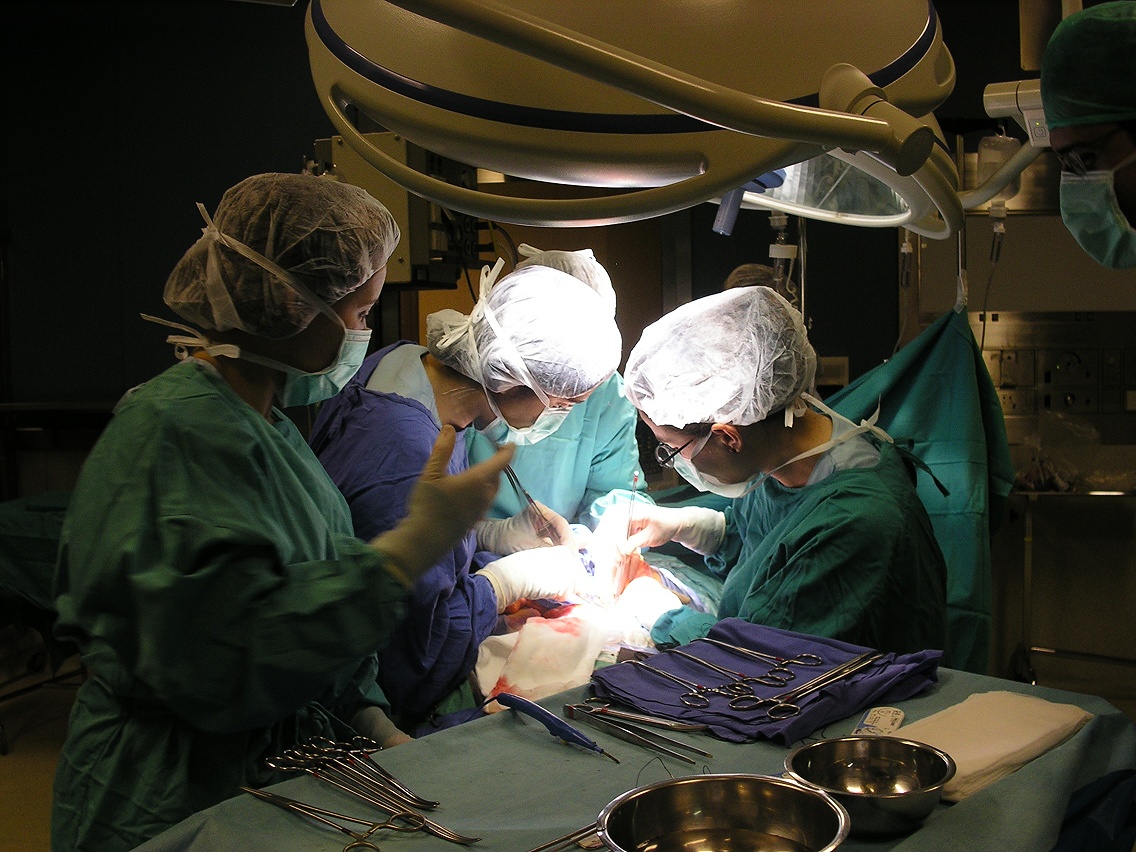 Massive incorporation of women
Possibilities of dedication

  Shifts as an organizational model

  Continuity of the intervention

  The family and the children
Women Applicants to U.S. Medical Schools
60
40
20
0
Applications
1st-year entrants
%
D. Cosgrove, MD
60-61
70-71
80-81
90-91
99-00
How is the training going to be ?
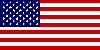 National Residency Match
N=139
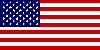 U.S. Graduates 70%
FMG 22%
Unfilled 8%
D. Cosgrove, MD
Medicare Payment Vein Graft x3
4,000
3,200
2,400
1,600
800
Current
Adjusted for ICP
1986
1988
1990
1992
1994
1996
1998
2000
2002
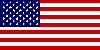 D. Cosgrove, MD
Eugene Blackstone home in Cleveland….
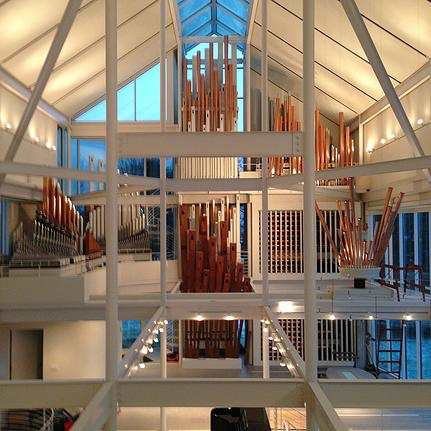 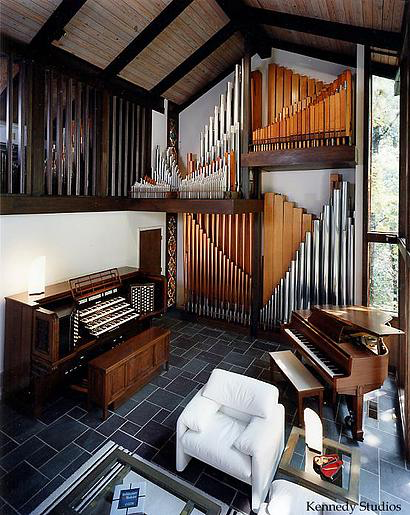 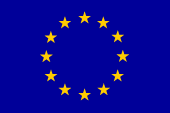 How is the training going to be ?
The EU laws on working hours
	Its applicability
	The role of private practice vs public
	The airplane pilots experience
	The responsibility…surgeon or institution
	The shifts … 

But the number of hours is certainly NOT the issue
Priorities of EACTS those coming years
Meeting with EU CTS Presidents
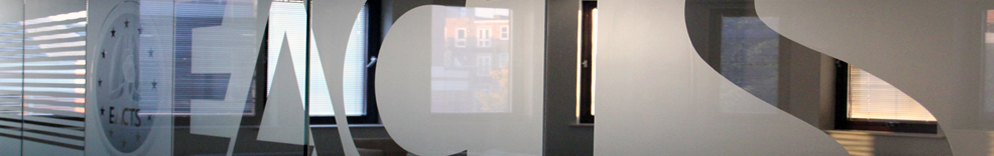 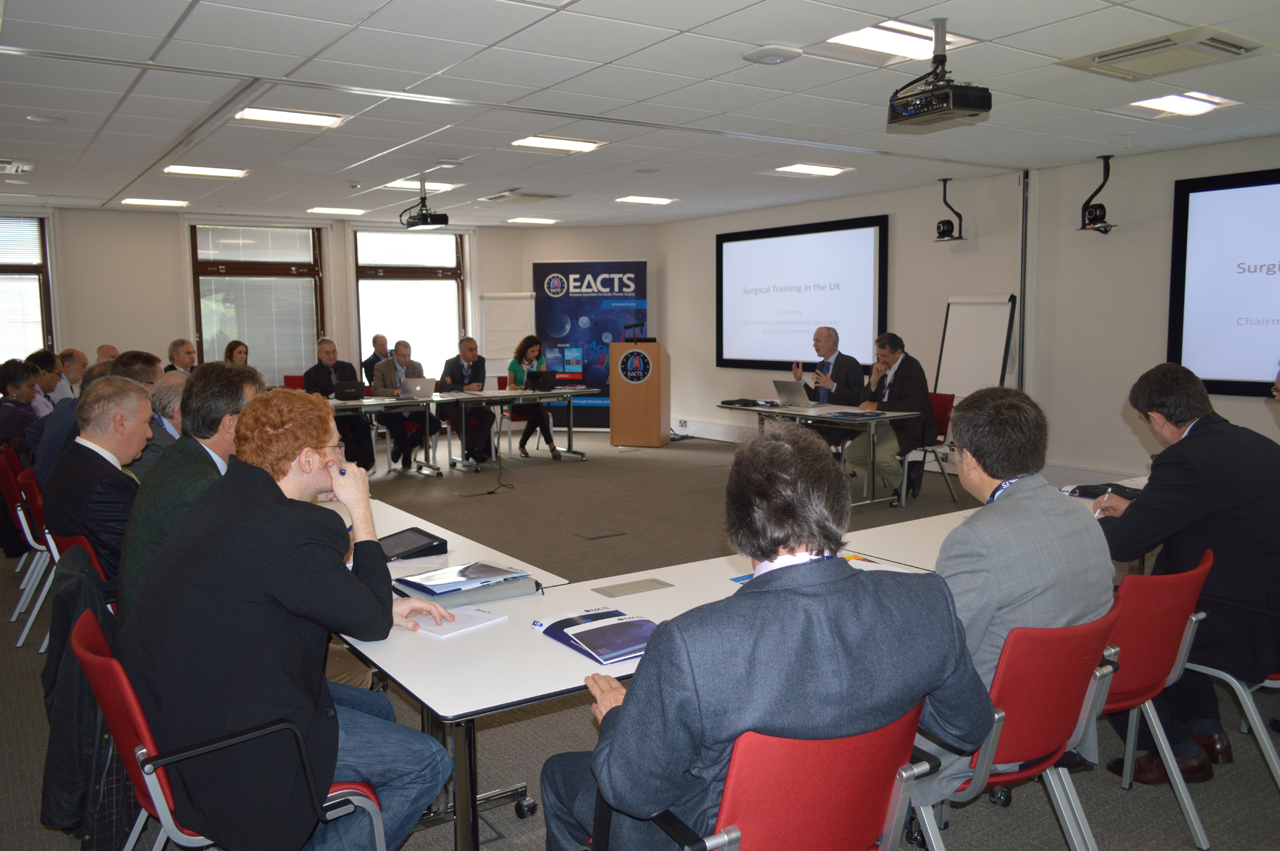 How is the training going to be ?
Meeting with UEMS President
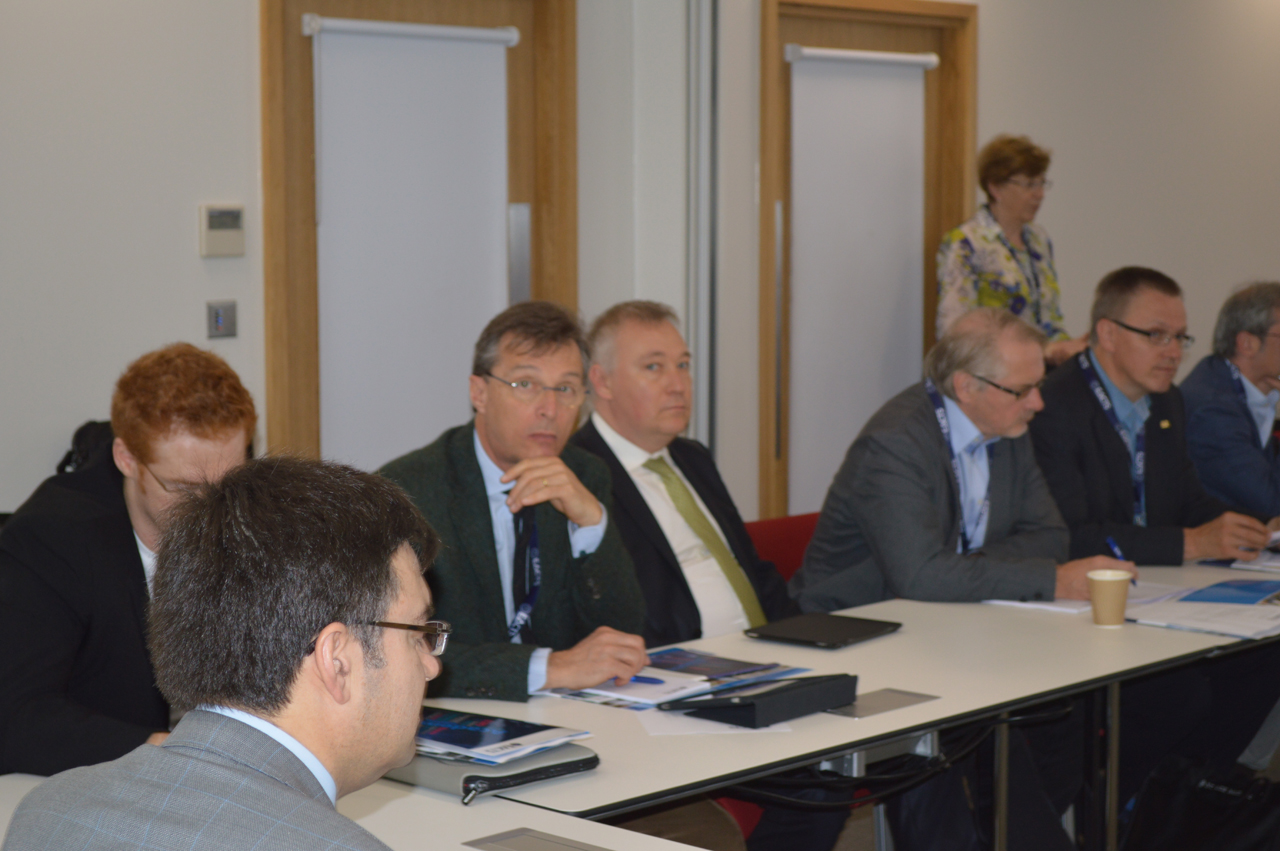 Why UEMS?
Problems among ourselves
The Examination in Cardiothoracic Surgery 
 

 WHY ?

An attempt to homogenize the standards in the EU
A secondary goal to upgrade the standards of some (many) countries
Allow for higher mobilisation through Europe
Recognise the training and knowledge/skills of the CT surgeons all over the EU
Exchange of trainees all over the world (USA, EU, Africa, Asia)
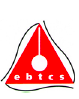 The Examination in Cardiothoracic Surgery 
 
 
The objective is to produce trained cardiothoracic surgeons, who will have the clinical knowledge, the surgical expertise and the professional skills necessary for independent practice in acquired cardiothoracic  surgery.
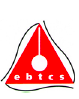 The Examination in Cardiothoracic Surgery 
 

 The curriculum, therefore, defines the requirements of a training programme in acquired cardiothoracic surgery. It identifies distinct topics within the specialty and defines the requirements or competences within each of these areas, at each stage of training.
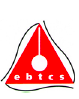 The Examination in Cardiothoracic Surgery
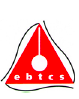 Within each module, the levels of competence are further defined in the following domains: 

Knowledge: e.g. basic scientific knowledge; clinical knowledge 

Clinical skills: e.g. history, examination, data interpretation, patient management  

Technical skills and procedures: e.g. technical procedures, operative management

Professional behaviour and leadership skills: transferable or generic, professional skills, expected of all surgeons
The Examination in Cardiothoracic Surgery
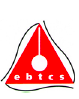 The curriculum also identifies the tools that will be used to assess competence and monitor progress. Cardiothoracic training is now to be seen as competence based rather than, as in the past, determined solely by the number of years in training or by the numbers of procedures performed. 

Upon successful completion of the programme the Cardiothoracic Trainee will be able to demonstrate competence in all aspects of the management (including operative management) of Acquired Cardiothoracic Surgery.
The Examination in Cardiothoracic Surgery
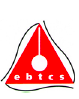 HOW and WHEN ?

For the time being, at the EACTS Annual Meeting
In the future, perhaps, independent of EACTS meeting
EACTS as a facilitator of the exam
The examiners: selection and rules. Be soft or rude?
The format:
Knowledge
Understanding and decision making
Skills. Simulators
Personal behaviour and communication abilities
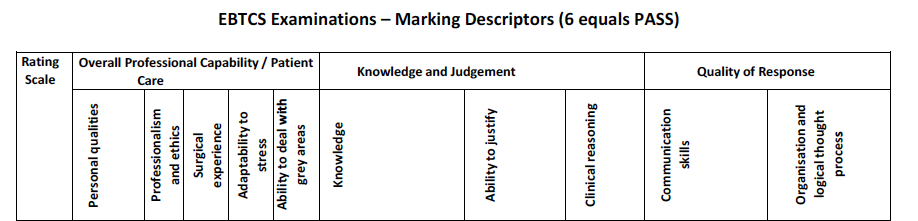 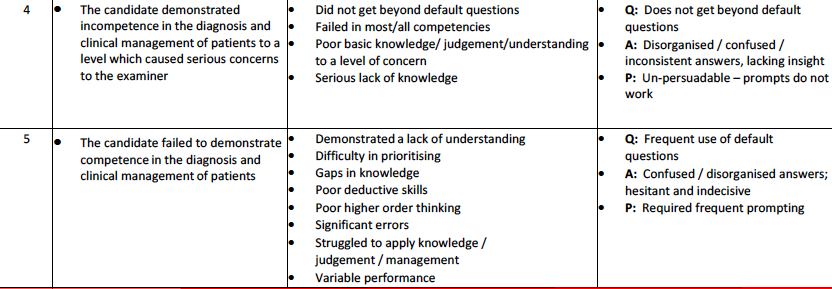 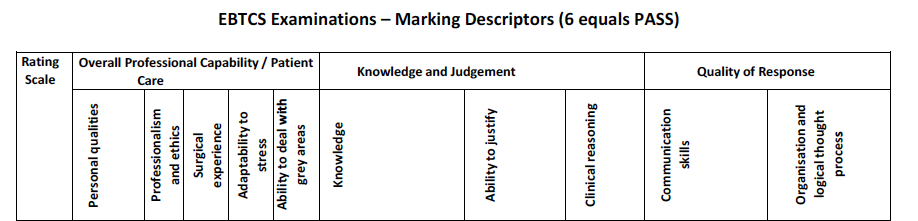 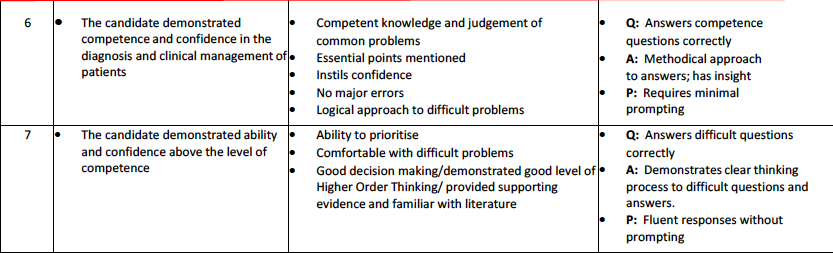 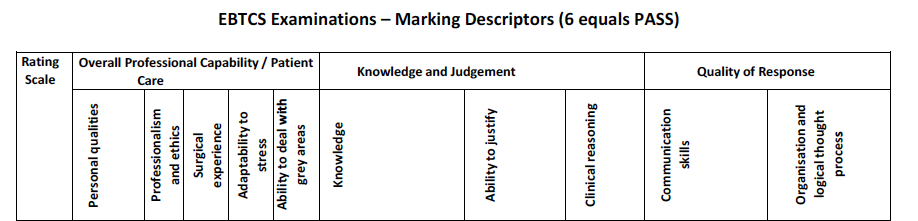 The super man or super woman
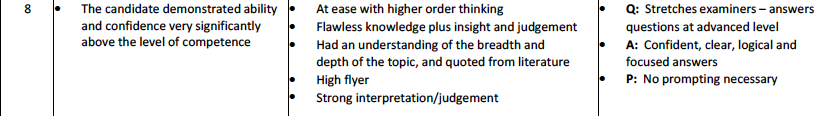 The Examination in Cardiothoracic Surgery
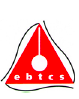 Cardiac Surgery is:
Expensive ?
Complex ?
Physically demanding?
Mentally demanding?
Interventional Cardiology!!!
Longest training
   (life time)
 Stressful
 Highest degree of 
  responsibility
 Short productive life (?)
TERRIBLY EXCITING
Interdisciplinary TreatmentTaking advantage of Synergy
syn-ergos, συνεργός = 'working together’


Synergy, two or more agents working together to produce a result not obtainable by any of the agents independently
Systems and Cardiac Surgery
Collection of  linked individual elements with emerging properties that can not be attributed to each element considered separately.
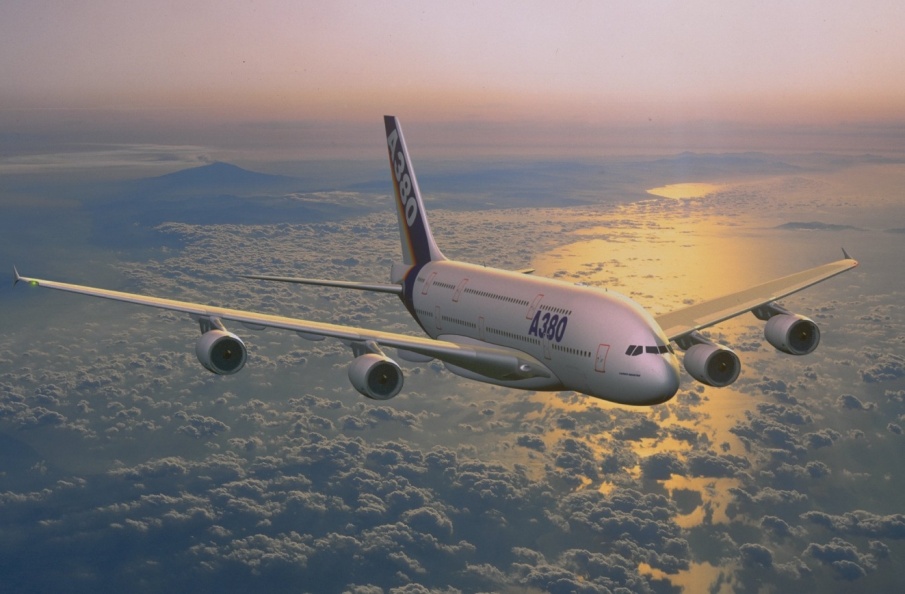 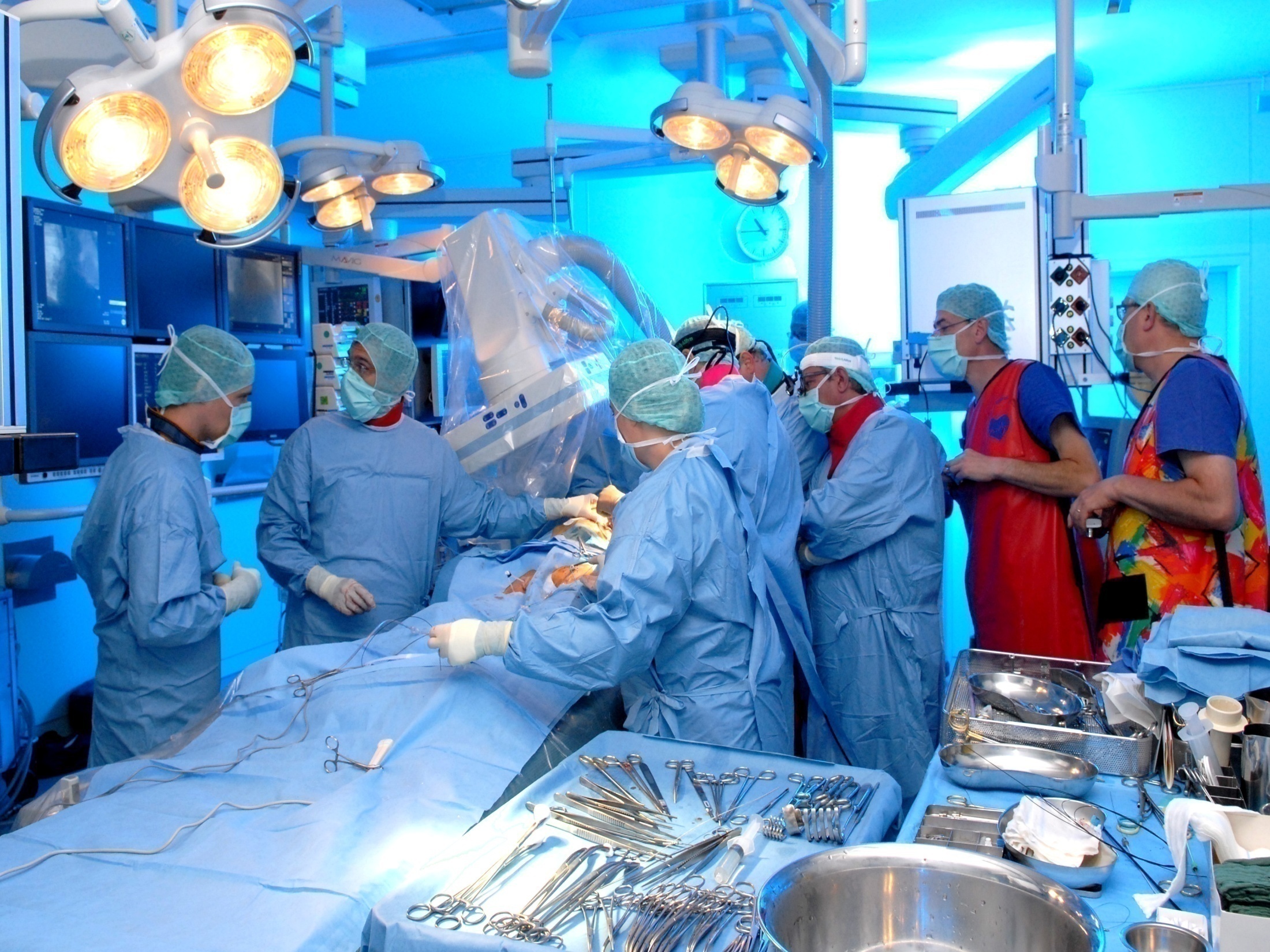 The Team
The Examination in Cardiothoracic Surgery
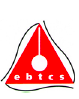 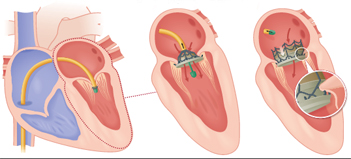 Mitral replacement…you also wish to not do it?
Reductionism:the hospital´s approach
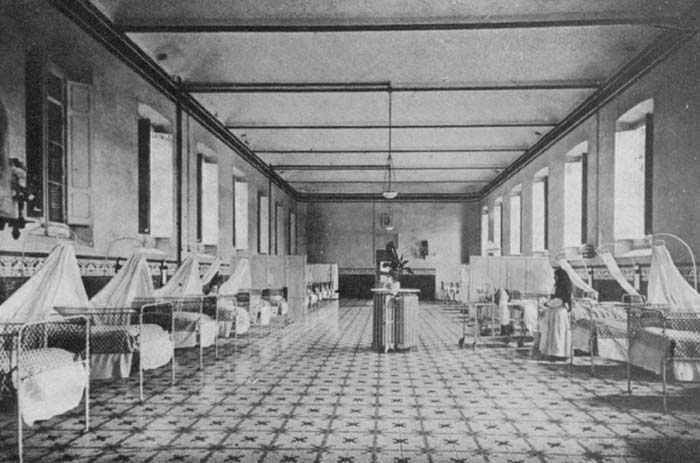 SERVICES  OF CARDIOLOGY
AND
CARDIOVASCULAR SURGERY
Department of Medicine
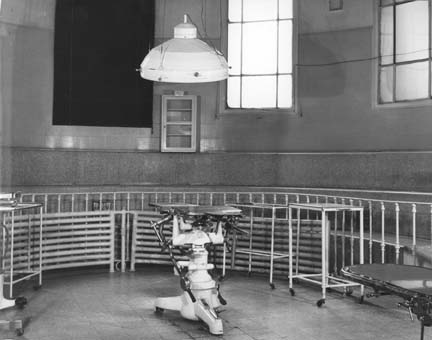 INSTITUTES 
OF 
CARDIOVASCULAR
DISEASES
Department of Surgery
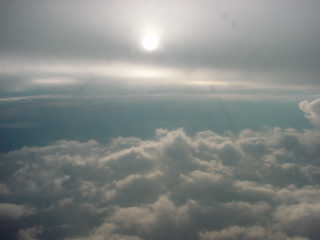 PATIENT
TECHNIQUES
Cath Labs
Operating Rooms
MYOCARDIAL 
REVASCULARIZATION
UNIT
VALVE 
THERAPY
UNIT
HEART  FAILURE AND 
TRANSPLANTATION
UNIT
ARRHYTHMIAS
UNIT
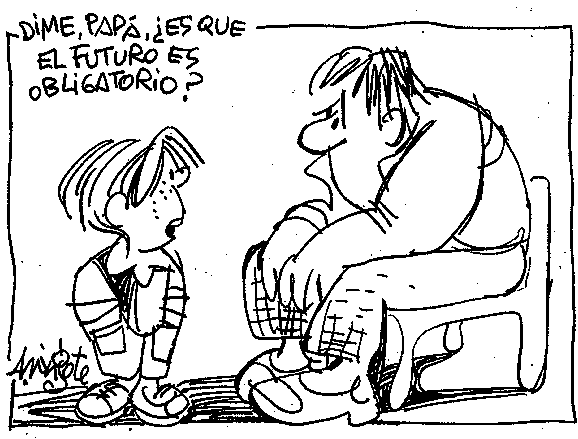 Tell me, dad: Is the 
future mandatory?
The Examination in Cardiothoracic Surgery
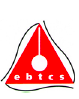 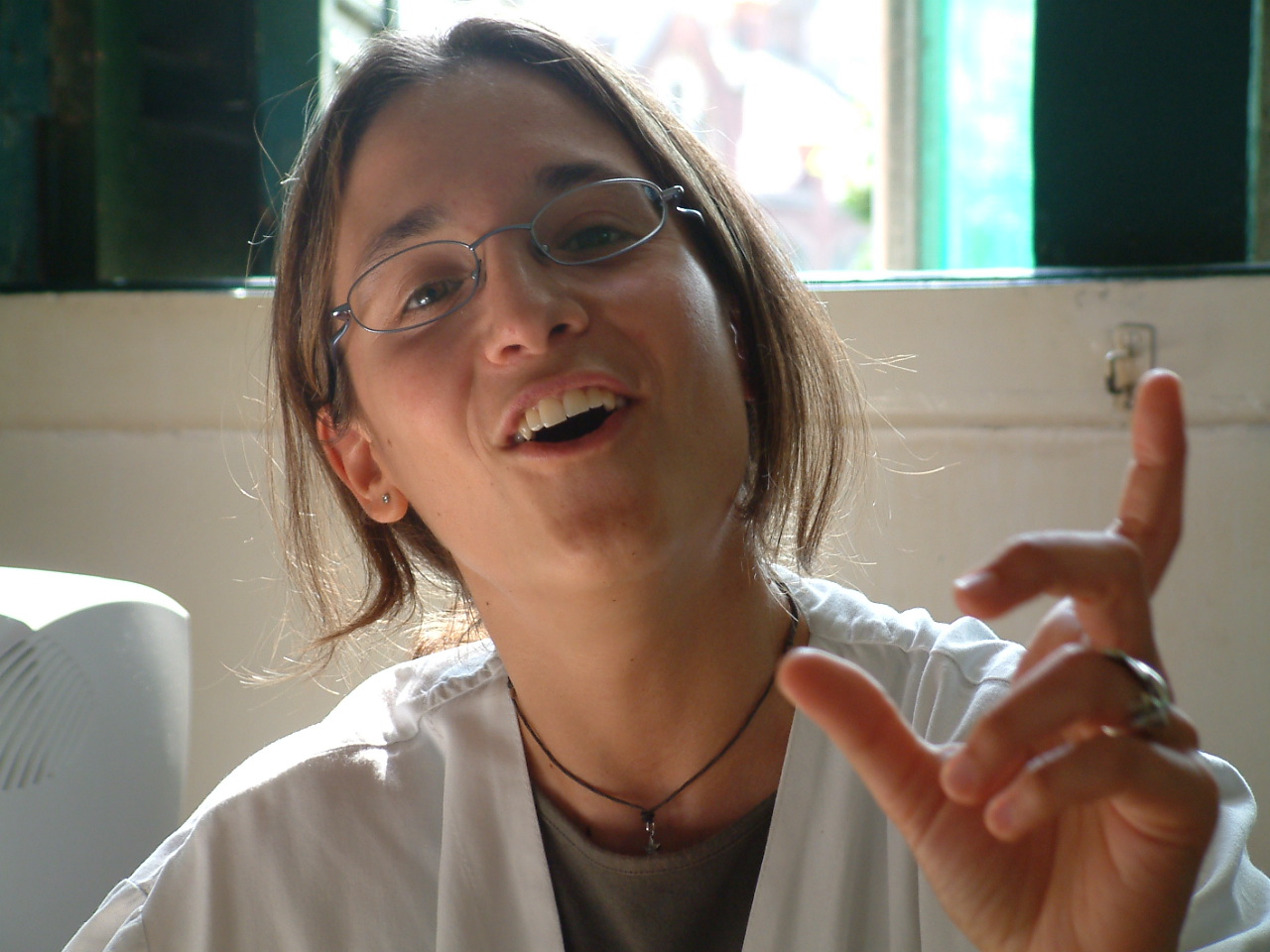 The Examination in Cardiothoracic Surgery
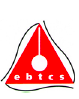 Final Stage
The curriculum for each of the modules is defined (see syllabus). Aims and levels of competence to be attained within each module by the end of this stage are identified.
The list of specialist index conditions is detailed below. All trainees (including those who are developing additional special interests and those who are taking academic pathway) will be required to meet these standards.
The management of critically ill cardiothoracic surgical patients in the pre and post operative periods. 
The management of a patient undergoing cardiopulmonary bypass 
The management of myocardial protection during cardiac surgery 
The management of a patient requiring circulatory support 
The assessment and management of patients with coronary heart disease, including elective and emergency presentations. To include competence in both primary and secondary procedures, and where appropriate to include off pump and on pump strategies and arterial revascularisation 
The preliminary assessment and initial management of patients with complications of myocardial infarction, including mitral regurgitation, aneurysm and septal defects. To include operative management in appropriate situations. Full competence in operative management of complex cases to be developed in the post CCT period
The Examination in Cardiothoracic Surgery
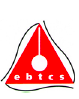 The assessment and management of patients with valvular heart disease; including both isolated and combined aortic and mitral valve disease. 
The assessment and management of patients with combined coronary and valvular heart disease, including operative management. 
Full competence in operative management of complex cases including mitral valve repair and secondary procedures to be developed in the post CCT period. 
The preliminary assessment and initial management of patients with acute dissection of the ascending aorta. To include operative management in appropriate situations. 
Full competence in operative management of complex cases to be developed in the post CCT period 
The assessment and management of patients with minor and major cardiothoracic trauma. To include operative management in appropriate situations. 
Full competence in the operative management of complex cases including great vessel injury to be developed in the post CCT period
The Examination in Cardiothoracic Surgery
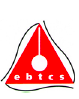 Patient selection and determination of suitability for major thoracic surgery and the pre and postoperative management of a thoracic surgical patient. 
The assessment and management of a patient by bronchoscopy including foreign body retrieval 
The assessment and management of a patient by mediastinal exploration 
Competence in performing appropriate thoracic incisions 
The assessment and management of lung cancer, including the scientific basis of staging systems and techniques used in the determination of stage and fitness for surgery 
An understanding of the role of surgical treatment in the multidisciplinary management of lung cancer and other intrathoracic malignant diseases, including an appreciation of the principles of other treatment modalities and their outcomes
The Examination in Cardiothoracic Surgery
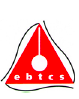 The assessment and management of patients with pleural disease; including pneumothorax and empyema, and including both VATS and open strategies 
The assessment and management of patients with chest wall abnormalities, infections and tumours 
The assessment and management of patients disorders of the diaphragm, including trauma to the diaphragm 
The assessment and management of patients with emphysematous and bullous lung disease; including surgical management if appropriate and utilising both VATS and open strategies. 
Full competence in operative management of complex cases, including lung reduction surgery, to be developed in the post CCT period 
The assessment and management of patients with disorders of the pericardium and pericardial cavity; including surgical management if appropriate and utilising both VATS and open strategies 
The assessment and management of patients with mediastinal tumours and masses; including surgical management if appropriate and utilising both VATS and open strategies
The Examination in Cardiothoracic Surgery
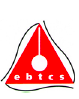 The assessment and management of patients with disorders of the major airways. Including operative management in suitable cases. 
Full competence in operative management of complex cases, including tracheal resection, to be developed in the post CCT period 

The curriculum is flexible and can accommodate the needs of trainees following an academic pathway. This is achieved by having individualised learning agreements. It is however acknowledged that academic trainees will need longer training pathways to achieve the essential competencies.
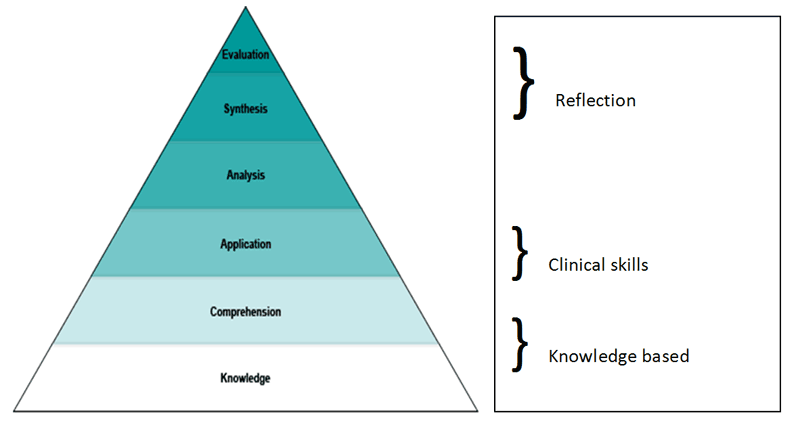 Blooms Taxonomy